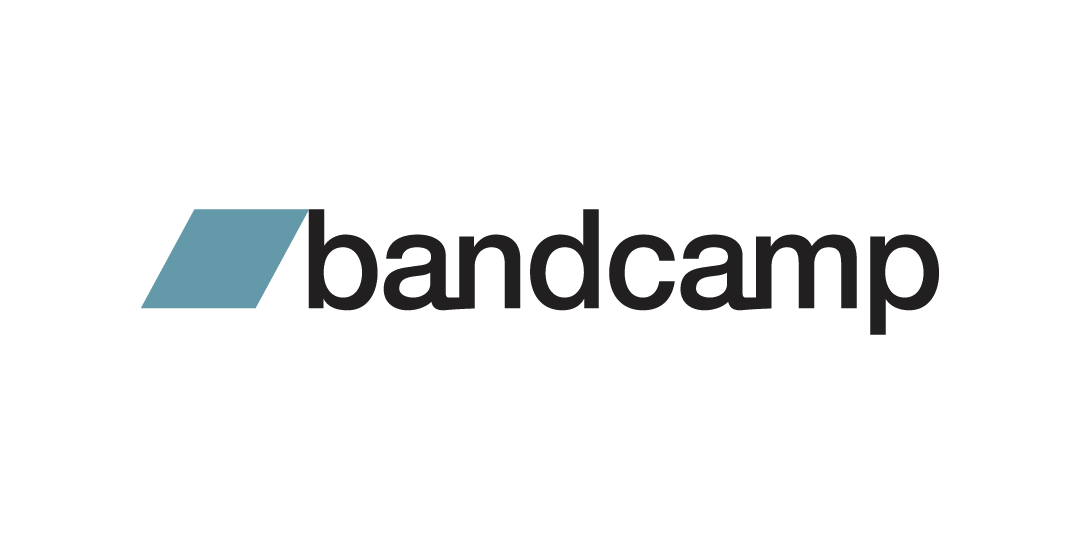 Sites such as Bandcamp offer consumers free streamable content, while providing artists the ability to set variable pricing, ranging from free to paid options, allowing for more choice for potential customers, and allowing controlled access to the music without need for payment. This flexibility in balancing free content with flexible payment methods allows for the artists to compete with unauthorized content by providing alternative means to digital distribution.
EP/Album title
Payment options
Song list
Options include:  

See the lyrics

Buy a specific song
Other
Artist’s description



Contacts
Supporters
Ability to send a message while buying an album/EP

User friendly for both sides

Ability to support the artist by paying more for an album/EP
>   Other streaming platforms
Suitable for less known artists

Suitable for less known labels

Platform fighting against mainstream